Welcome
Back!
[Speaker Notes: Use whatever slide you'd like here.  This is just a friendly hello again slide ]
Merging Audio and Video:
If you joined by mobile device & computer, please enter #Participant ID# on your phone to merge your two devices together

Locate your Participant ID by clicking on 'more information' in the top left corner
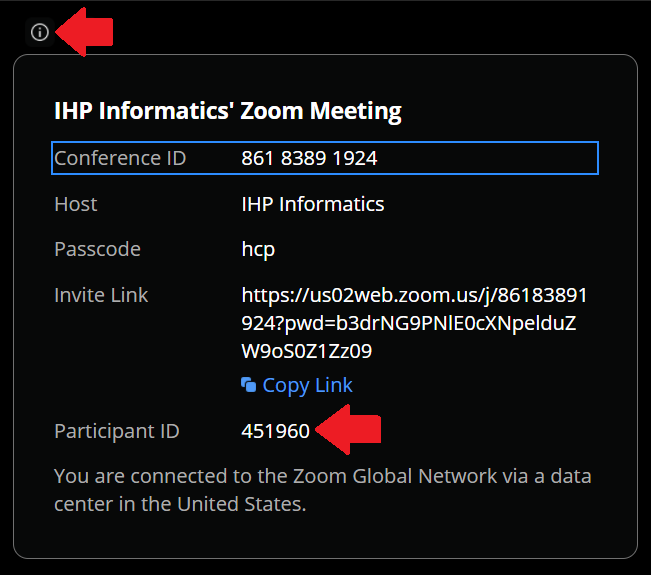 [Speaker Notes: Add this slide to the deck if you are doing a virtual workshop, and you plan on breaking out participants into practice groups.  If participants are on the computer, and use the phone for audio, their audio and video can be split when break out groups are formed; merging solves this issue.]
[Speaker Notes: A place holder for a picture that is tied to a story, to connect to participants.  This is a good place to tie the picture/story to something you can ask of participants, to engage them.  For example, a story about you doing something new during the pandemic (baking bread, going to a drive through, cutting your own hair) and asking participants to share one thing.   Or you can tie it directly to MI, and share a story of using one of the MI techniques, and how it went, and asking others to share the same.]
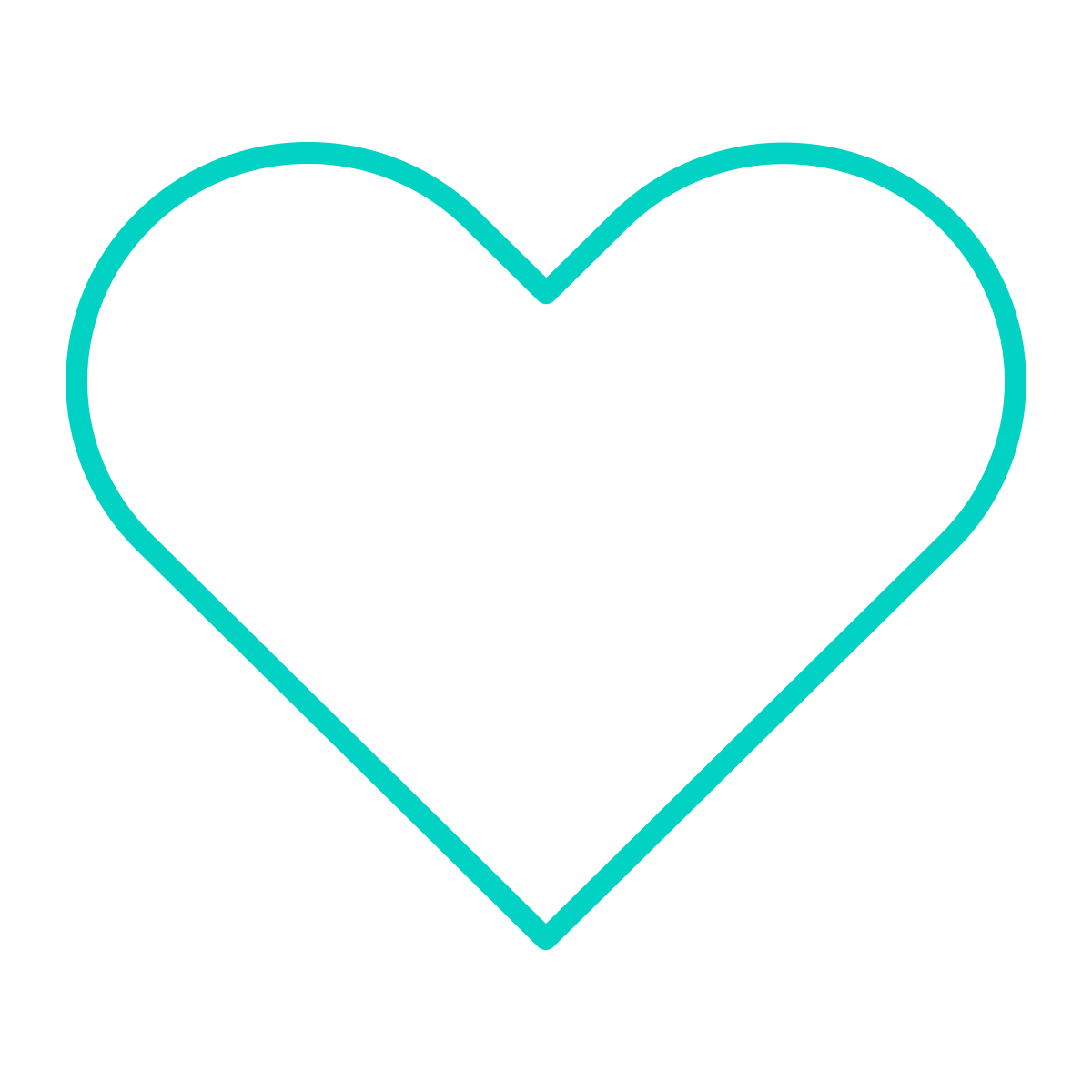 Our Empathic Presence and Communication  Creates the Space 
for People to Consider Changes
[Speaker Notes: This is the place to talk about part 1 techniques being fundamental to influencing or facilitating change.   We can't use part 2 techniques without sufficient part 1 techniques.  People are not open to considering change unless they feel seen, heard, cared about….
You are reinforcing the idea that the relationship we have with others is the biggest variable on whether or not they make changes.  The BIGGEST variable! That is really powerful.  And just a reminder that ’the relationship’ isn’t code for knowing someone well or for a long time, it just means how we interact with them in the time we have.]
Open ended questions
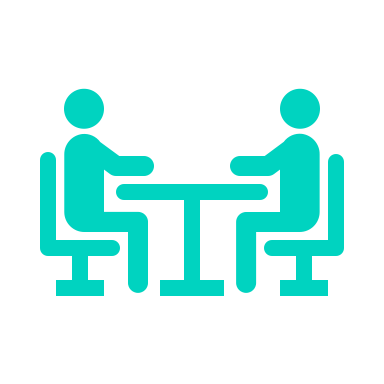 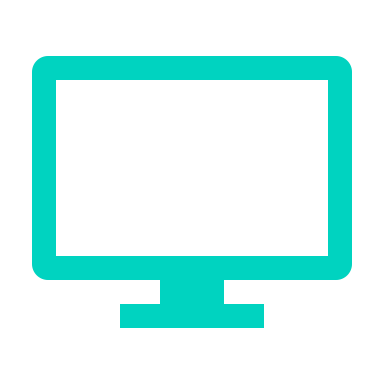 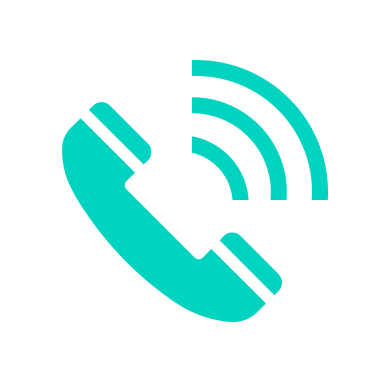 Reflective listening
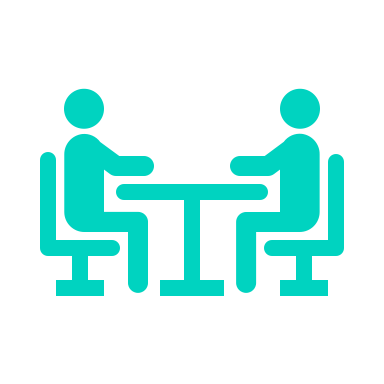 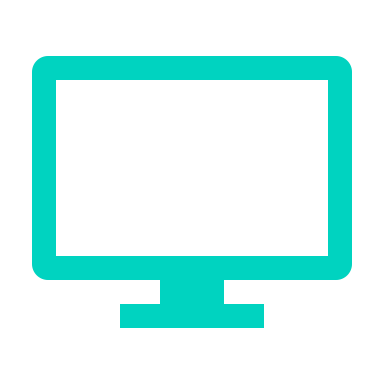 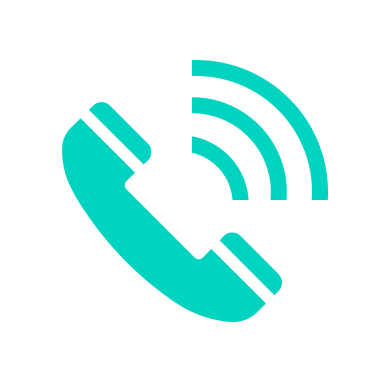 Verbal  empathy
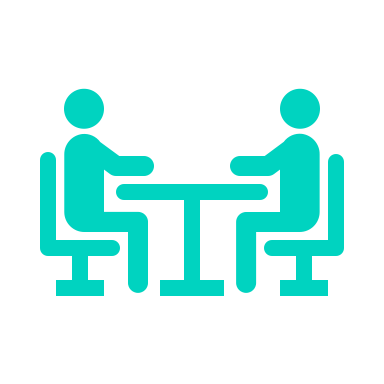 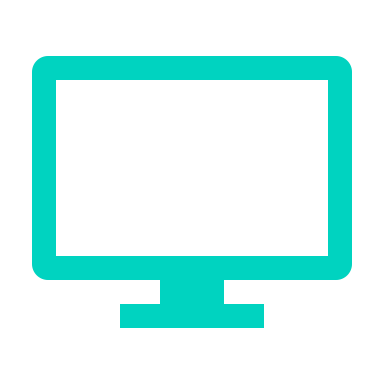 Non-verbal empathy
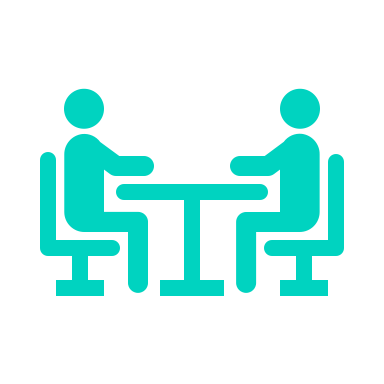 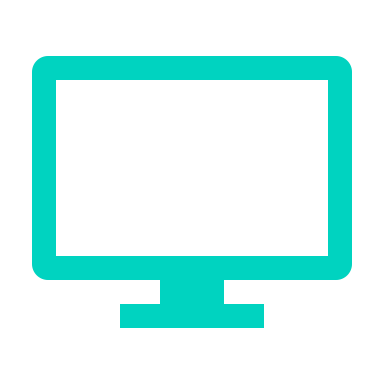 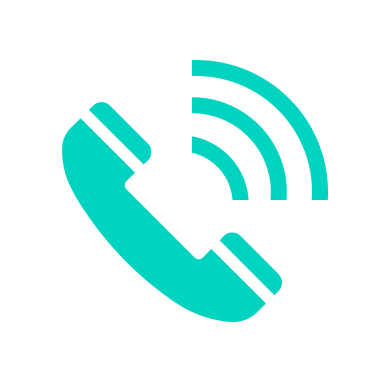 [Speaker Notes: This is a review slide.

It is important to spend some time to go over the first bullet, this is the review of the core skills from part 1.  Asking the participants helps them recall the knowledge ‘someone remind us, what are open ended questions?’, ‘What are examples of open ended questions stems’?  Anyone remember what we don’t want to start these questions with?’ (Why).    Ask the same for reflective listening (bonus if you can model reflective listening when someone answers!  And for empathy ’what are the non verbal ways we convey empathy?’ ‘verbal ways?’.  You will likely need to fill in the gaps here, where people may have forgotten, especially the verbal empathy strategies (affirming, acknowledging, normalizing and non judgement).   Bonus if the participants or you, can give examples of these 4 things, especially if they are real, to the participants.

Review of roll with resistance; ask the participants, what does this mean? What do we avoid, at all costs?]
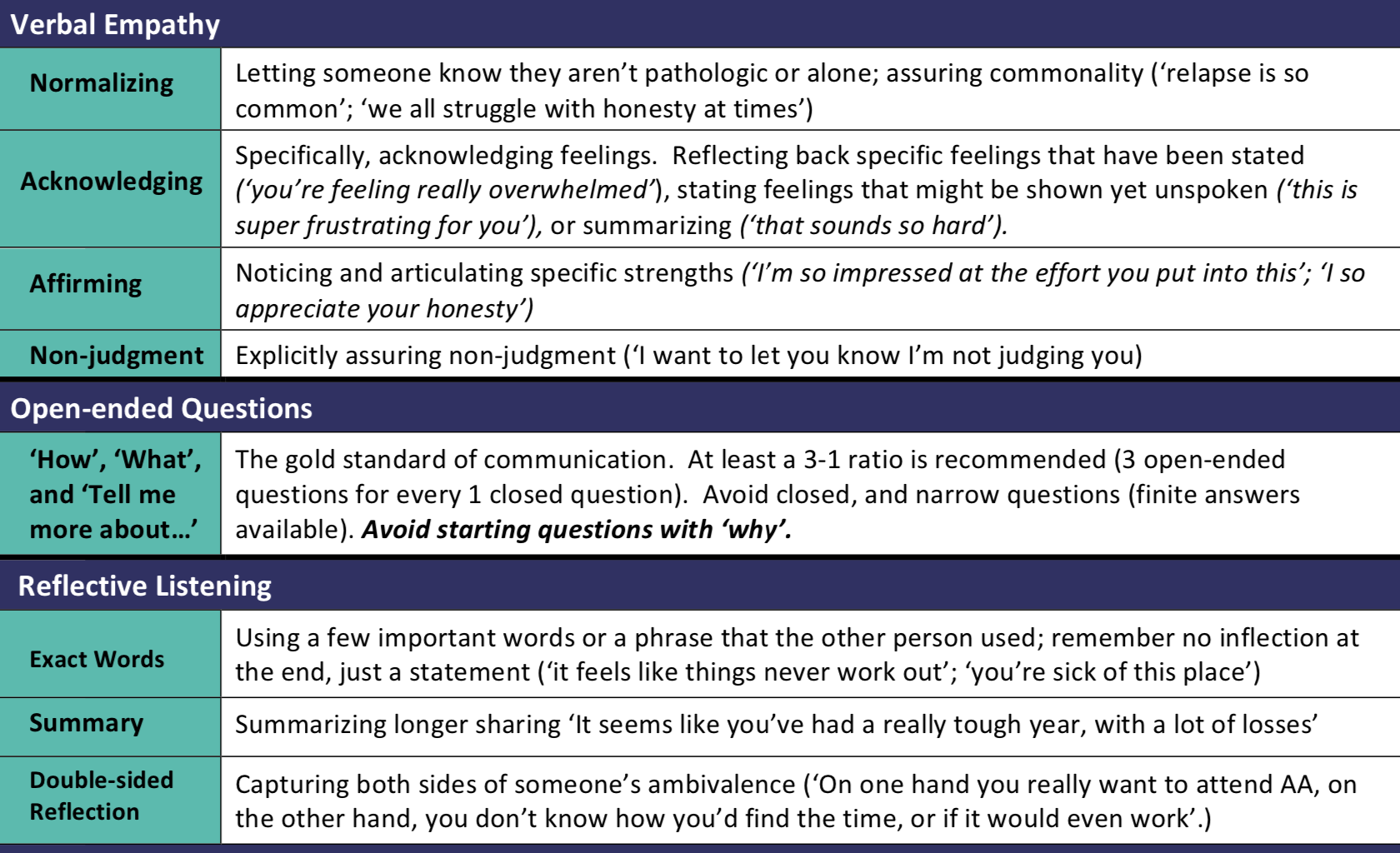 [Speaker Notes: This is a a more detailed review slide of the techniques covered in MI part 1.  IF you've printed these for participants, or have this document online somewhere, you can remind participants of that.]
05
01
Identification
Pre-Contemplation
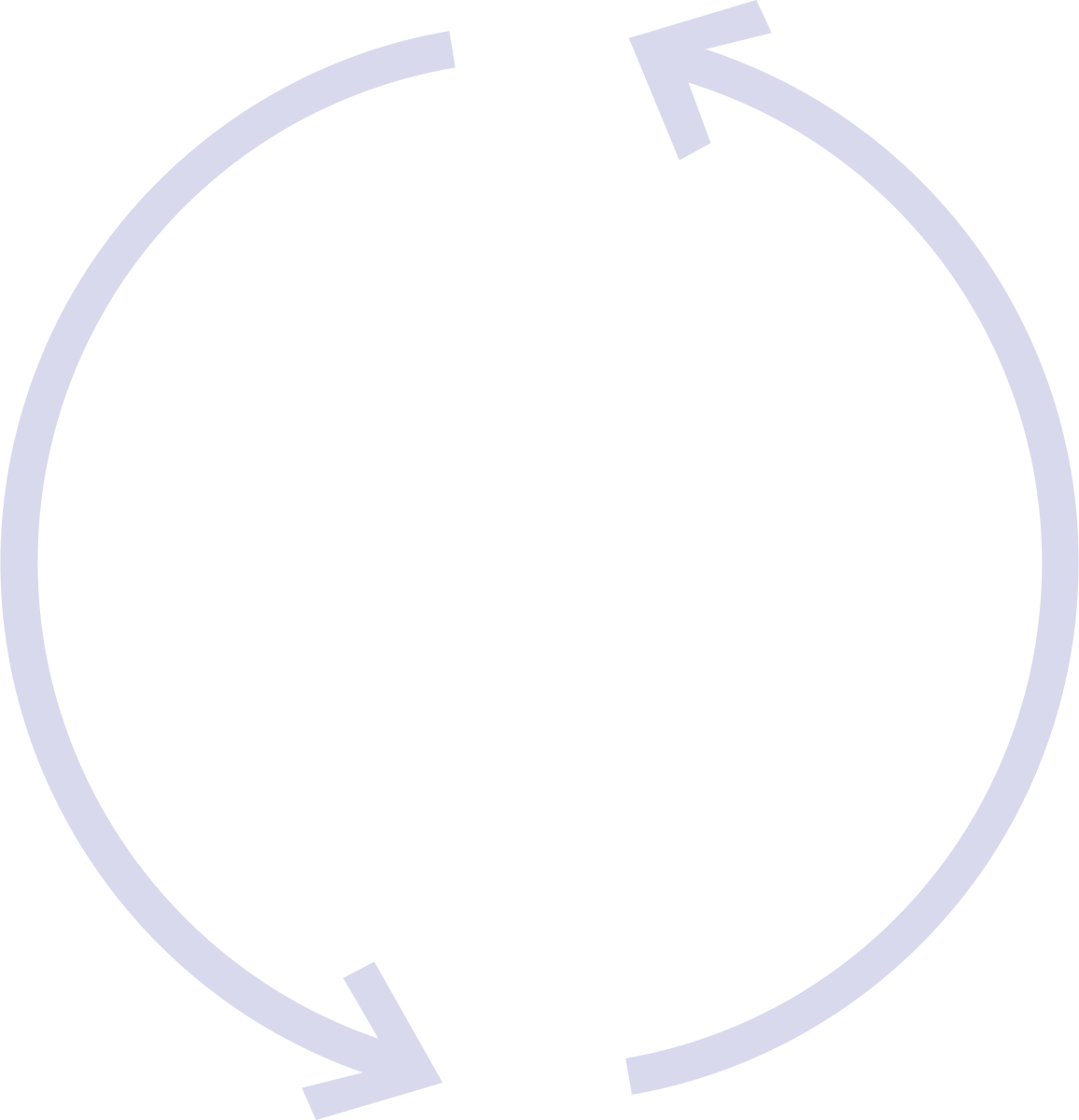 Stages of Change
04
02
Action
Contemplation
03
Preparation
[Speaker Notes: This is a review slide.  Ideally, the participants are the ones to identify what each of these steps are.  Often, participants mix up contemplation and pre-contemplation, so clarifying these is important.   Reinforcing that this workshop will focus mainly on intervening on those in pre-contemplation and contemplation can be helpful.]
Part 2: 
Principle MI Strategies
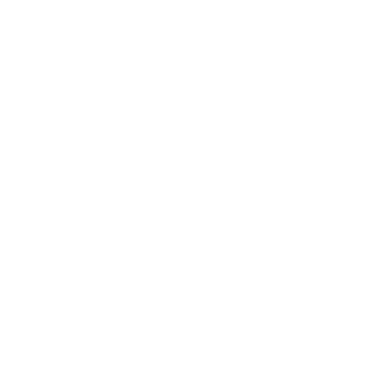 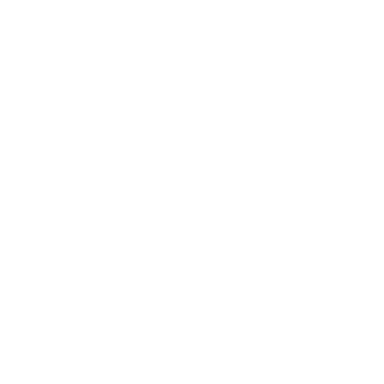 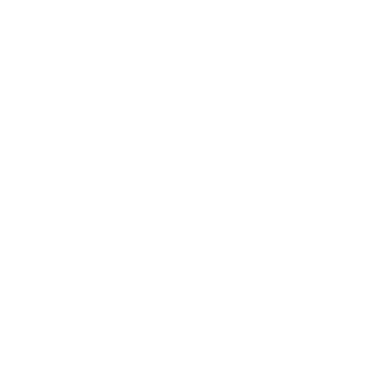 All part 2 strategies are effective with:
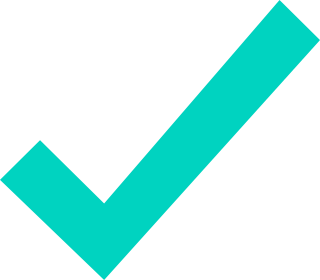 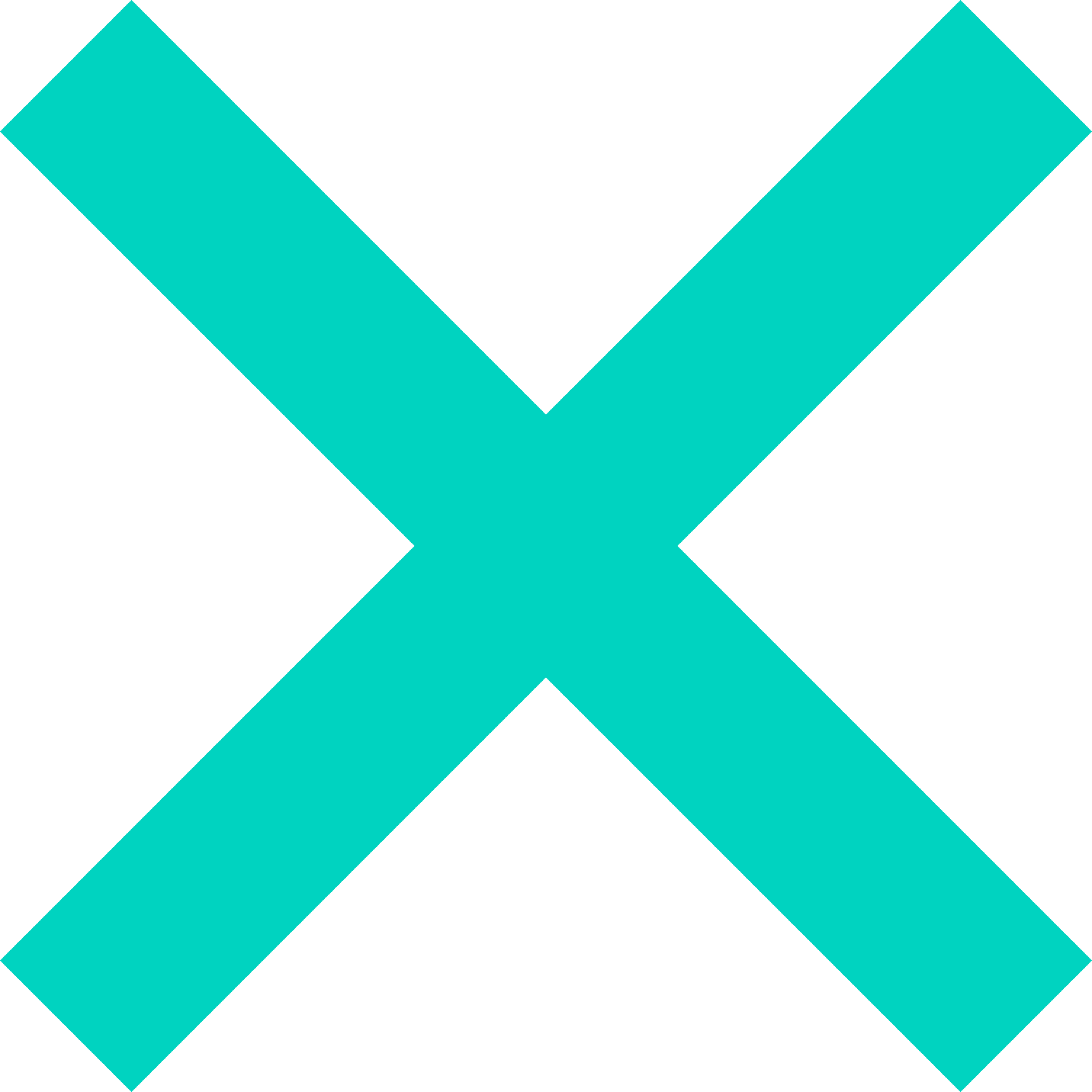 Acknowledge others’ autonomy, the right to make choices, free will
Avoid lack of autonomy words
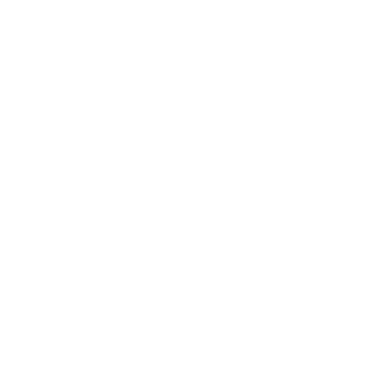 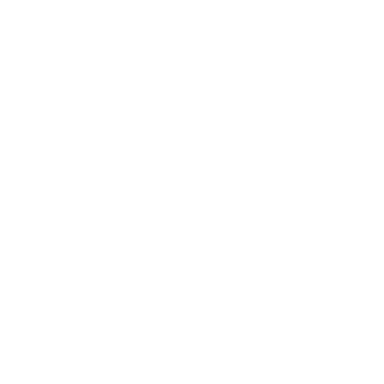 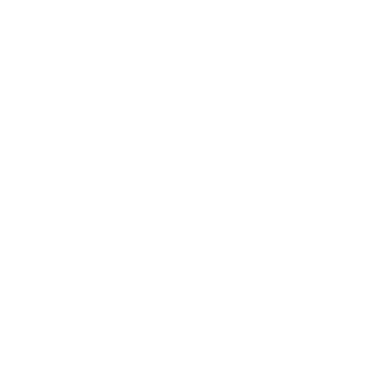 [Speaker Notes: Identify this slide as a specific techniques, it is the technique of acknowledging autonomy.     Autonomy is a primary human need, so when it is threatened, we respond accordingly, by resisting, leaving or fighting.]
Concepts
A person’s commitment to action comes from strong CONVICTION
[Speaker Notes: This is the first introduction of the concept of ‘conviction’.   You can introduce this by saying that we know people need 2 things to successfully change behaviors, one is conviction, or the belief that it is important, and the other is confidence, the belief that it can be done.

We are going to talk about conviction first.  We can also think of conviction as ’importance’.   These are examples of things someone (or us) might say when we have high conviction that something is important.]
That something is a problem: 
“I really think this is a problem”
OR
That action is needed: 
“I really want to do this”
[Speaker Notes: This is the first introduction of the concept of ‘conviction’.   You can introduce this by saying that we know people need 2 things to successfully change behaviors, one is conviction, or the belief that it is important, and the other is confidence, the belief that it can be done.

We are going to talk about conviction first.  We can also think of conviction as ’importance’.   These are examples of things someone (or us) might say when we have high conviction that something is important.]
A person’s commitment to action comes from strong CONFIDENCE
[Speaker Notes: Confidence is how easy or hard we think something will be.

These sentences are examples of what someone might say when their confidence is high that they can make a change.]
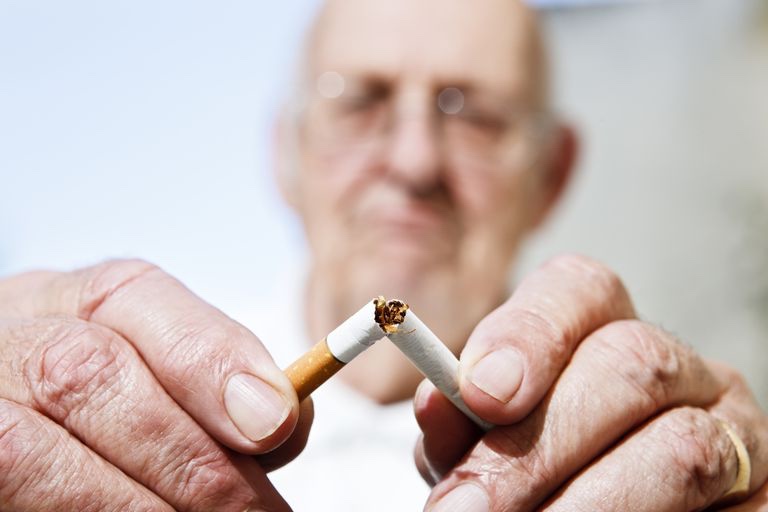 “I am pretty sure that I can make this change in spite of obstacles & set-backs”
“I feel that I can make this change”
“I am confident that I can make this change in spite of obstacles & set-backs”
Conviction & Confidence
Success
10
Frustrated
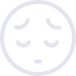 CONVINCED
Moving: Helping
CONVICTION
Unaware or
 Cynical
Sceptical
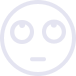 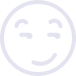 AMBIVALENT
0
10
HELPLESS
POWERFUL
CONFIDENCE
[Speaker Notes: This is the slide to spend some time on.  You want to make sure that participants have a thorough understanding of these concepts. 

This grid shows how Conviction and Confidence interact to reflect the likelihood of taking action and changing behavior.  

Both high conviction and confidence are needed before anyone can finally achieve success.

Let’s say both conviction and confidence are low,  a very common situation, especially when someone is in the pre-contemplation stage. Would you start with trying to increase conviction or confidence? [Elicit ideas from the participants…..asking then to elaborate on their reasoning. Almost always someone will say start with conviction.]

As some have said, it is imperative to focus on increasing conviction first. Remember, conviction is how important something thinks something is, if they even belief it is a problem.  If someone’s conviction is low, it doesn’t matter what their confidence is. 

 Enhancing confidence to begin an exercise regimen is not likely to lead to change if the person is not convinced that it is valuable or important.   The more examples you can give here the better, ideally real ones from your own life or from patients; examples that illustrate the difference between these two things. I often give the example of a problem drinker; one person doesn’t believe they have a problem (low conviction) and the other believes they have a problem but feels they can’t quit (low confidence).  2 very different problems, even thought the behavior is the same (drinking). 

We intervene very differently on low conviction and low confidence, so we really need to assess where someone is on both of these scales.]
Principle Techniques
Discover and Discuss Conviction
“How do you feel about smoking/your weight/taking the medication….?
“How important is taking your medication/losing weight/stopping drinking to you?”
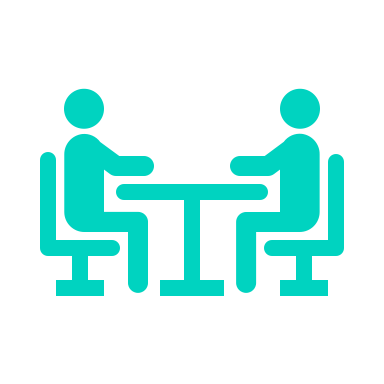 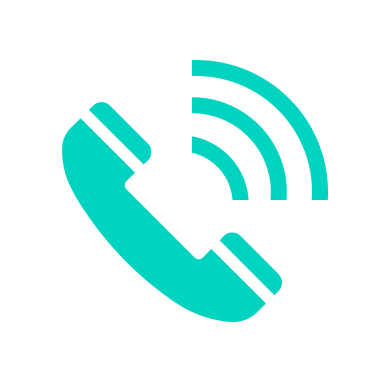 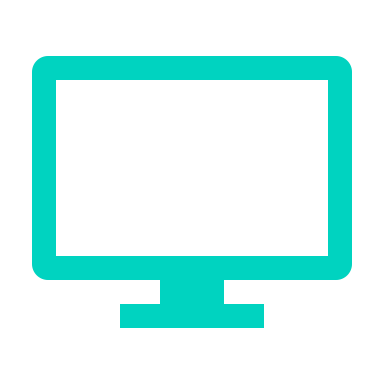 [Speaker Notes: How do we assess conviction levels?  Sometimes we already know, someone might come in and say ‘I have a weight problem’.  Often though, we don’t know how important people feel something is, how much of a problem they feel something is, until we ask directly.  Here are some open ended question examples of how we might elicit someone's conviction.]
Assessing Conviction: Scaling
Not at all convinced
Totally
convinced
0   1   2   3   4   5   6   7   8   9   10
“On a scale of 0 – 10, how convinced are you that you need to leave your job?”
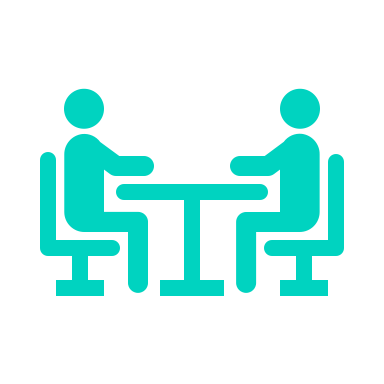 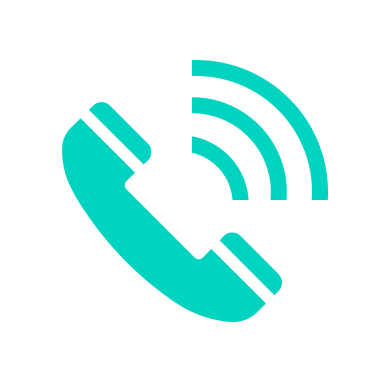 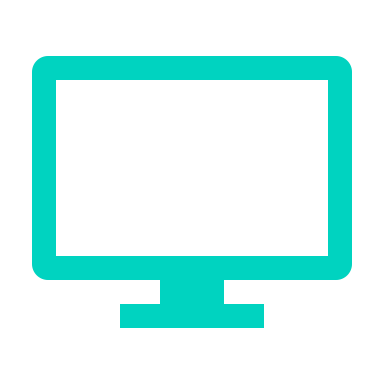 [Speaker Notes: This is another way to assess conviction, by using a scaling question.  Some MI practitioners love this, some don’t; if you’ve never tried it, it is worth practicing to see how it feels for you.]
Discover and Discuss  Confidence
“How sure are you that you can make this change?”
“How easy or hard do you think it is that you will be able to make this change?”
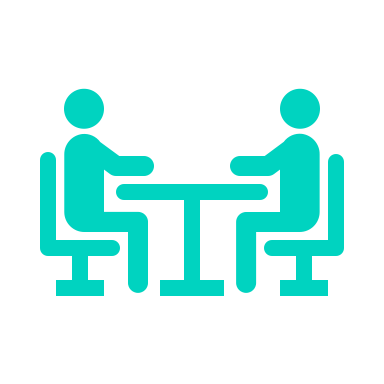 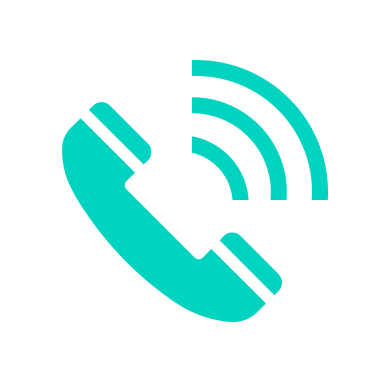 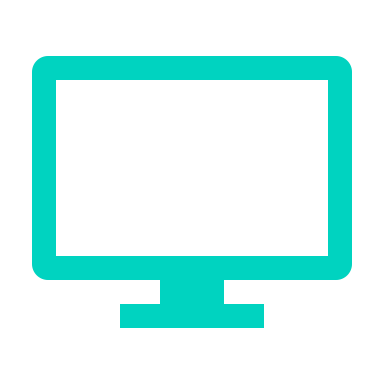 [Speaker Notes: To assess confidence the clinician can ask open ended questions, such as these. 


“How confident are you that you will be able to decrease yelling at your kids?”

“How easy or hard will it be to begin an exercise program?”

“How likely is it that you will be remember to take this medication regularly?”



Words such as ‘easy or hard’ or ‘how likely’ or ‘how confident’ all get at the concept.]
Assessing Confidence: Scaling
Not at all confident
Totally
confident
0   1   2   3   4   5   6   7   8   9   10
“On a scale of 0 – 10, if 1 is super easy, and 10 is almost impossible, how sure are you that you can leave him this month?”
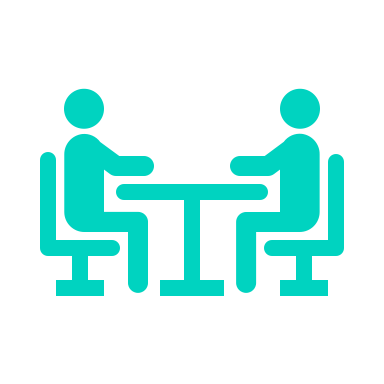 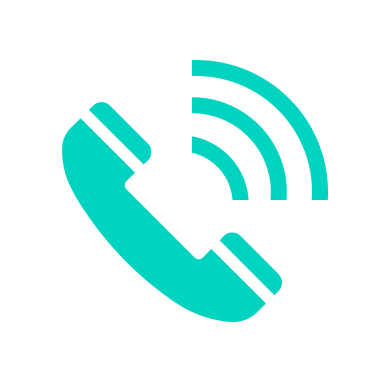 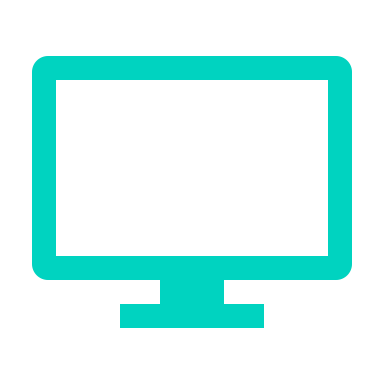 [Speaker Notes: Here are the scaling questions for assessing confidence.

Again, we want to empathizing that the ‘anchoring’ examples take practice. Asking participants for examples of 1 and 10 anchoring, and also other wording (using ‘easy or hard’, for example) is helpful.]
Time for Practice!
Practitioner:  
Try both open ended questions, as well as a scaling questions
Practicee: 
Pick a behavior change you are ambivalent about
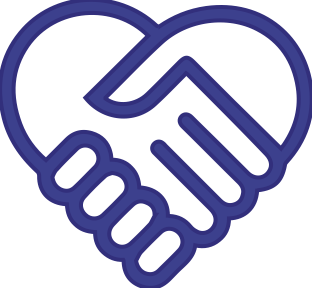 Observer: 
Note aloud when the practicee has assessed conviction and confidence
[Speaker Notes: Practice time, if possible (in person or video with break outs)

In person:  Divide participants up into groups of 3.  Remember to avoid ‘counting off’ as it creates chaos, and we want people to practice with those next to them, without having to move.

Video: In break outs

Outline the three roles, and remind everyone that each person will have a chance to be in each role.

Prime the observers- remind them in their role, it is really important to watch the person practicing, and note their assessment (what are they assessing, and how are they doing it)

As a facilitator, using your phone/watch to time is helpful.  Giving each person 2 minutes in the role usually enough.   Remember to circulate to each group to give feedback.

When done, in the big group, ask for a few people to share their experiences.]
Eliciting Confidence and Conviction Practice
Step 2
Step 3
Step 1
Groups of 3
Pick something real to practice with
Switch
[Speaker Notes: Triads are preferred.  Keep the same triad.

Give roles:  1.  Person practicing 2. Person being practice on and 3. Observer.

Let the groups know  to avoid any questions or advice.  They are only practicing empathy techniques talked about previously.

The person being practiced on thinks of something they are willing to share, that they are having feelings about.  They can use what they did before, in the previous exercise, and build on it, or they can use something new.  

The person practicing, uses reflective listening statements, twice.   Encourage them to try 2 different types (exact words and summary, for example)

The observer names what type of reflective listening was used.]
Confidence & Conviction
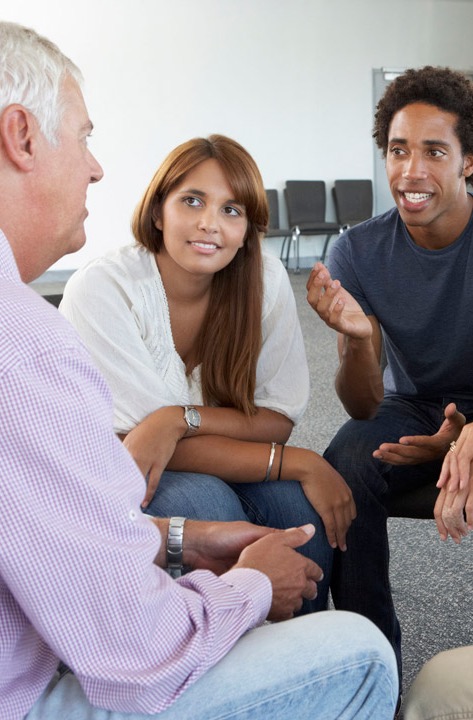 Strategies to enhance Conviction are 
VERY DIFFERENT 
than strategies for enhancing Confidence
[Speaker Notes: This marks a transition in the workshop from assessment to intervention (good assessment actually is an intervention, of course, this just marks a focus on more formal interventions).

The main point of this slide is that there is a COMPLETELY different set of effective interventions for conviction and confidence.   

In healthcare (and mental healthcare, and SUD!) we typically use the same intervention, regardless if the problem is low conviction (low importance) or low confidence (re: we give an AA pamphlet to someone that has indicated alcohol misuse, without assessing whether they even think they have a problem, or we tell someone why they should lose weight, without assessing assessing whether they already know it is important, and instead struggle with how hard it is).

We are going to next look at evidenced based interventions to increase conviction and increase confidence.]
Strategies to Enhance
 Conviction
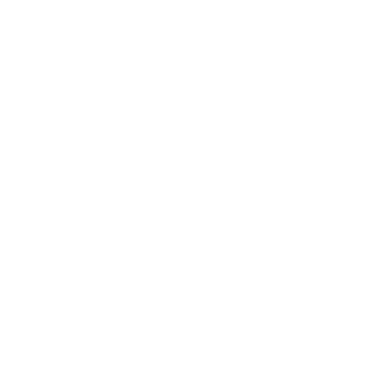 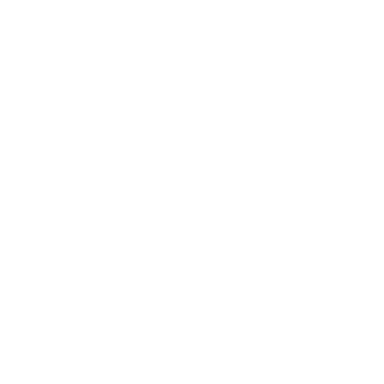 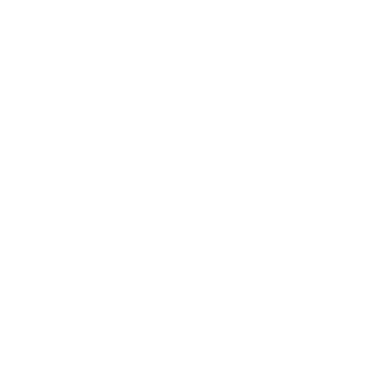 Low Conviction
Strengthened the relationship
Explore ambivalence
Roll with resistance 
Provide information (Ask, Ask, Tell, Ask)
[Speaker Notes: This is a slide to show the interventions that will be covered in the next slides.

You can ask the participants:  “which one is the most important intervention for someone with low conviction?”

The answer is ‘strengthen the relationship’.  There is nothing you can do if you don’t have a relationship, the patient may not come back, your family member may not disclose to you again, etc.]
Strengthen the Relationship
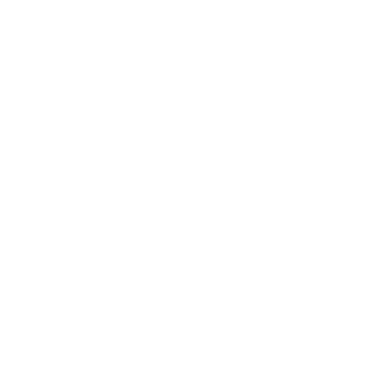 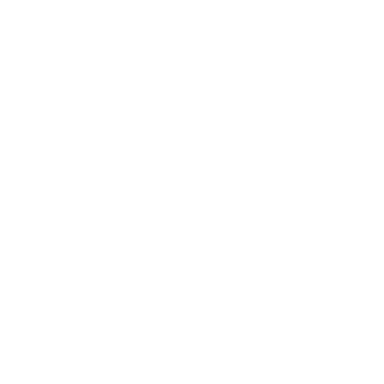 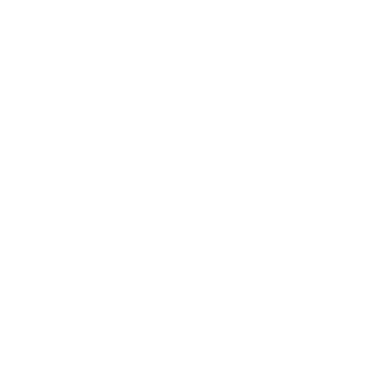 EMPATHY- verbal
01
Affirmation
02
Acknowledgement
03
Normalizing
04
Non-judgment
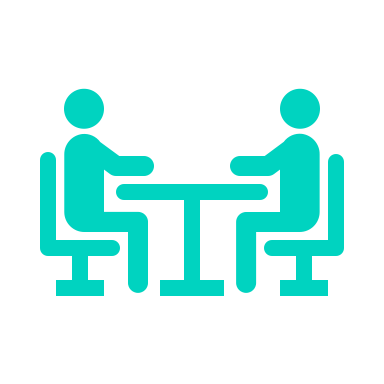 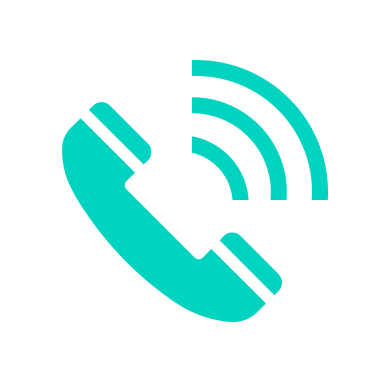 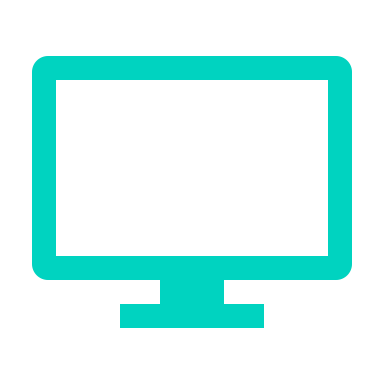 [Speaker Notes: This is a review of the foundational empathy techniques, and the most powerful ways to strengthen the relationship.   
 
Ask participants to give examples of normalizing, affirming, acknowledging and non judgement, that they might say to a person who says to them:

’I don’t have any interest in quitting smoking, and I’m sick of people talking to me about it’

We want the participants to formulate a normalizing statement, for example: ‘I bet a lot of people feel just like you do’

An affirming statement like ‘wow, I so respect your honesty in letting me know how you feel about it!’

An acknowledging statement like ’That sounds really frustrating’

A non-judgement statement like ‘Sounds like you’ve been judged a lot.  I just want you to know I don’t have any judgements about this!’ (only should we said if it is true ;)]
Explore  Ambivalence
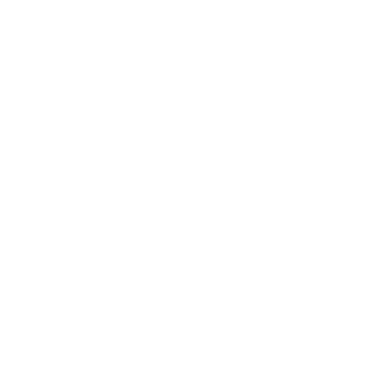 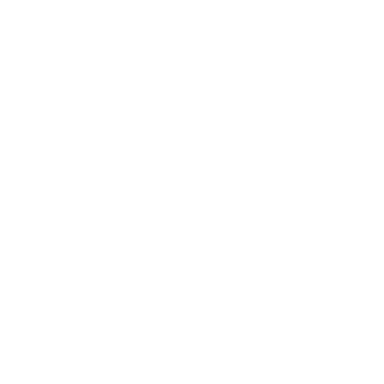 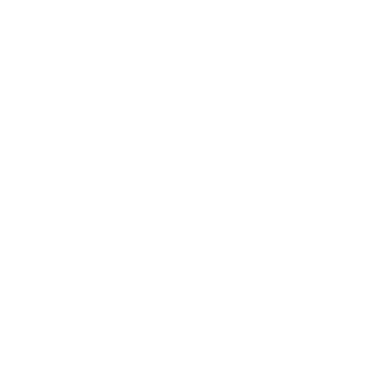 Open ended questions
“Tell me more about that….”

Double sided reflection
“So on one hand……, and on the other hand………”
[Speaker Notes: Exploring ambivalence means genuinely asking more about someone's low conviction, without an agenda to change it.  This is done with open ended questions, and reflective listing ,specifically double sided reflection (if ambivalence was disclosed), for example:

‘On one hand, your sick of paying so much for cigarettes. On the other, your only smoking 3 a day, and it really helps your stress.  You don’t have much interest in giving it up’]
“What’s the down side of  exercising?”
“What are the good things about smoking pot?”
“Tell me more about the expense you mentioned”
[Speaker Notes: Exploring ambivalence can be accomplished by asking questions about the good things and the down side of taking action.
Here are some examples :
“What’s the down side of  testing your blood sugars regularly?.” 
“What are the good things about not doing it”
“What are the good things about drinking?” 
“What about any down sides?”

Note the first two ask about the down side or the cons to taking action. It is more effective to ask about the good things about a target behavior, and the down side of taking action, first.   This allow the person to express their concerns and feelings, and shows you care about all of their thoughts, not just the ones that fit with our agenda.  It also helps us understand the barriers to higher conviction.]
Use the Scale- Go Low!
Not at all convinced
Totally
convinced
0   1   2   3   4   5   6   7   8   9   10
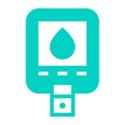 “Oh, a 3, thanks for letting me know.  What kept you from answering 1?“
[Speaker Notes: This is another way way to assess conviction, by using a scaling question.  Some MI practitioners love this, some don’t; if you’ve never tried it, it is worth practicing to see how it feels for you.]
Roll with the Resistance…
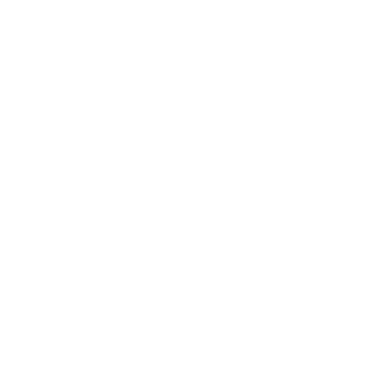 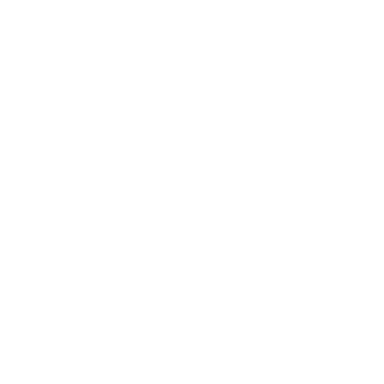 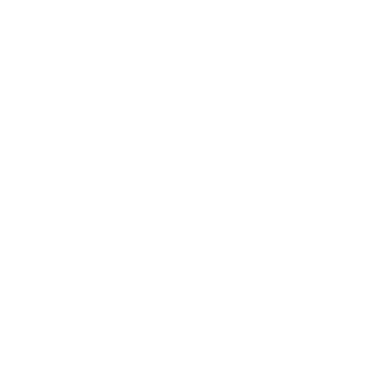 “It sounds like you just don’t think medication is a solution for you.”
01
02
“It sounds like you're frustrated, having the people around you constantly telling you that you should drink less."
[Speaker Notes: Rolling with resistance is a primary strategy in MI in general, and a pillar when interacting with someone who’s conviction is low.  

The golden rule, is not to oppose, ever.  Easier said that done]
03
“You feel math is a completely useless subject that will never help you in real life."
04
“I hear you.  I’d feel the same way.”
[Speaker Notes: Rolling with resistance is a primary strategy in MI in general, and a pillar when interacting with someone who’s conviction is low.  

The golden rule, is not to oppose, ever.  Easier said that done]
Giving Information: AATA
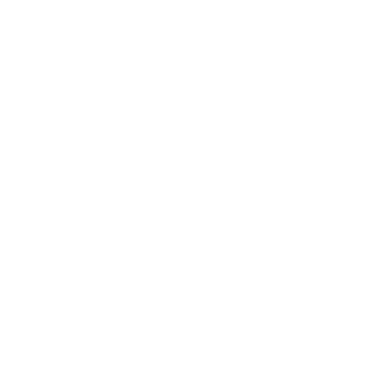 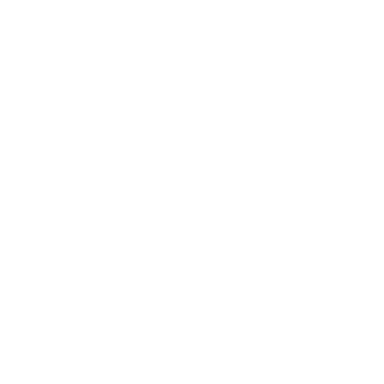 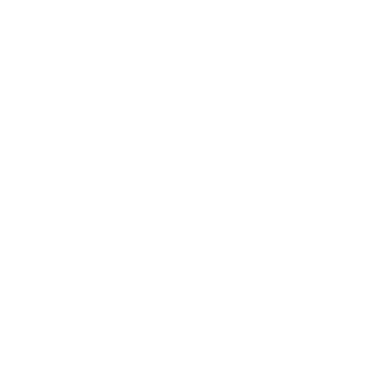 A
Ask what the person already knows
A
Ask permission to give information
T
Tell them the information you want them to have, using third person
A
Ask what they think about what the information you gave
Strategies to Enhance
Confidence
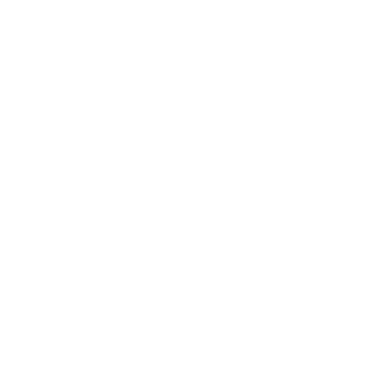 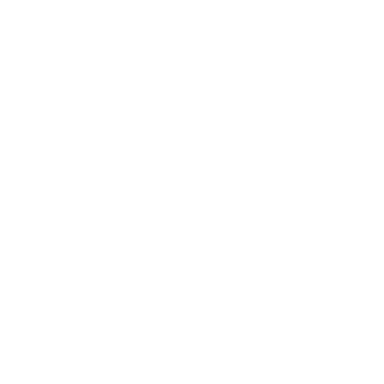 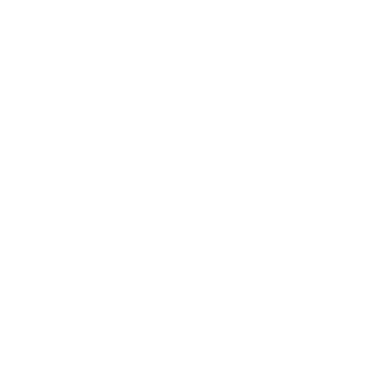 01
Review past successes 

Define small steps

Identify barriers
02
03
[Speaker Notes: Here are 3 of the big bang for your buck techniques to increase confidence.

Remember, we don’t intervene to increase confidence unless conviction is already high.  To put it another way, we don’t try and help others meet their goals until we know they think the goal is even important!

These are the 3 interventions we are going to talk about.]
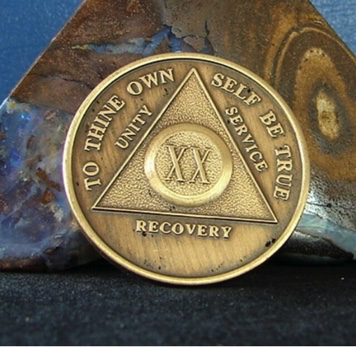 Explore past successes with other behavior changes, or with this behavior change
Encourage smaller goals:
Goals need to be small enough that success is ensured
[Speaker Notes: Behavior change success is thwarted by big goals.   Big goals are encouraged by our culture (shoot for the moon, if you miss you’ll land in the stars’ and ‘think big!’.  Unfortunately, the research doesn’t support the notion that setting big goals helps us succeed- quite the opposite.  Setting big goals means that we set ourselves up for failure, and failure lowers confidence.

We can acknowledge that while there might be a larger goal: (losing 50 pounds and keeping it off, saving $2000 dollars, spending more time without family in the evenings instead of working), and still set small goals that we can actually meet, that will increase our confidence.

There are 2 important pieces to this:

The goal (steps) must be small enough that success is almost guaranteed
The other person sets the goal (not us! It is tempting to say to another ‘50 pounds is a lot. What about just shooting for losing 3 pounds this month?’  This is not effective.  We can help others though, by suggesting that the goal is large, and wondering to them if there are smaller steps they can identify)]
Success begets success
Identify Barriers & Elicit Problem Solving
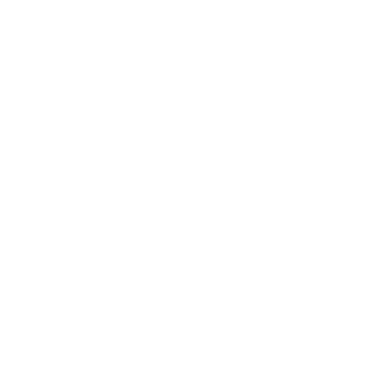 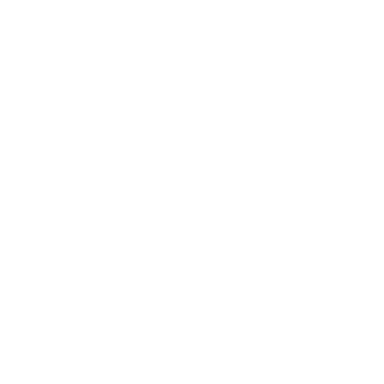 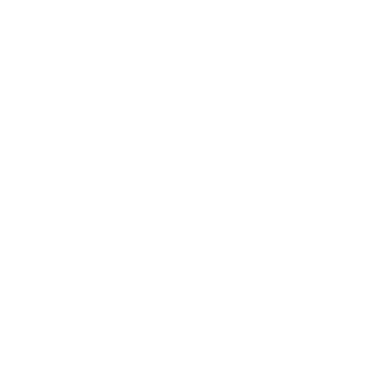 “What do you think will get in the way of your goals/steps?”
“What are your thoughts about how to overcome that barrier?”
“What has helped you overcome this in the past?”
[Speaker Notes: Here are some simple ways to ask about and explore ways to address barriers:

Note that the first few examples are open-ended questions. Asking what else encourages reflection and disclosure of what may be key barriers. 
Notice also that this strategy encourages patients to come up with their own solutions, based on their own experience and values. Asking “what else” is also useful when identifying possible solutions. The solutions that patients identify themselves are likely to be relevant and meaningful. When people come up with their own solutions, they often feel more empowered, which increases confidence over the long-term. 
Brainstorming has been used to describe the process of identifying multiple possible solutions. Once all the patient’s ideas have been gathered, only then can we ask permission to share our ideas! 
Others are learning how to problem-solve…a core skill for addressing barriers.]
Practice
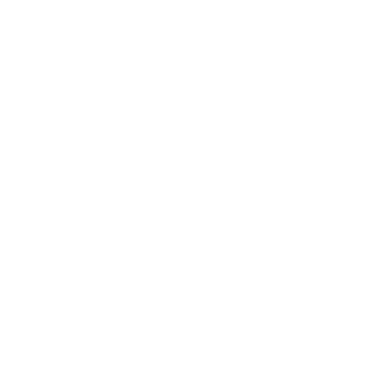 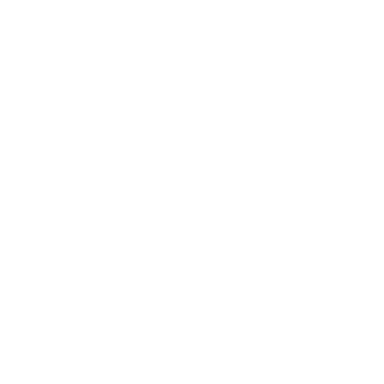 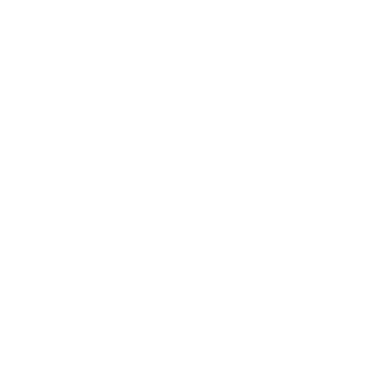 Practice enhancing your partner’s conviction & confidence
Increasing Conviction and Confidence Practice
Step 2
Step 3
Step 1
Groups of 3
Pick something real to practice with
Switch
[Speaker Notes: Practice time, if possible (in person or video with break outs)

In person:  Divide participants up into groups of 3.  Remember to avoid ‘counting off’ as it creates chaos, and we want people to practice with those next to them, without having to move.

Video: In break outs

Triads are preferred.  Keep the same triad as previously.

Give roles:  1.  Person practicing 2. Person being practice on and 3. Observer.

Let the groups know  to avoid any questions or advice.  They are only practicing empathy techniques talked about previously.

The person being practiced on thinks of something they are willing to share, that they are having feelings about.  They can use what they did before, in the previous exercise, and build on it, or they can use something new.  

The person practicing, uses reflective listening statements, twice.   Encourage them to try 2 different types (exact words and summary, for example)

The observer names what type of reflective listening was used.]
Low conviction:  
Strengthen the relationship
Explore ambivalence
Roll with resistance
AATA
Low confidence: 
Baby steps
Reflect on past successes 
Elicit barriers and solutions
[Speaker Notes: This is helpful to leave up for in person or video break out groups]
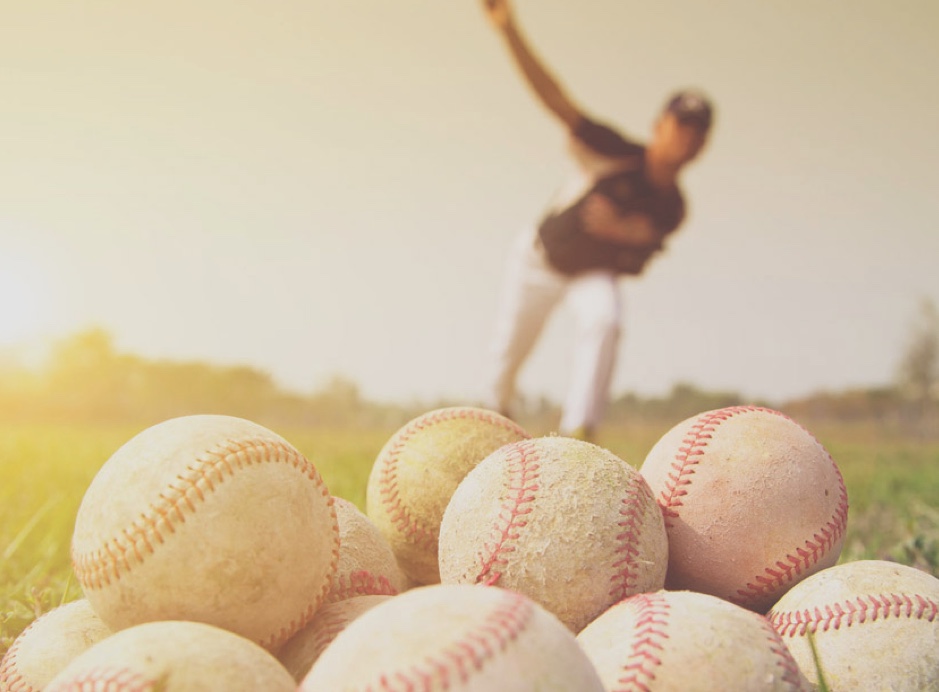 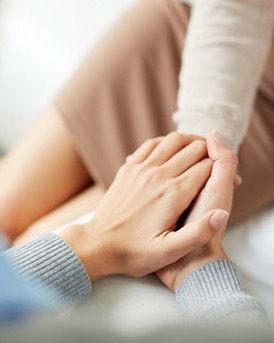 Deliberate 
Practice is 
Key!
Deliberate Practice is Key!
[Speaker Notes: This is a place to talk about purposeful practice- with our kids, friends, co workers and clients-]
Goals
[Speaker Notes: Use this slide if you'd like to elicit goals from participants, around the strategies shared in part 2.]
Thank you for being here with us today!
elizabeth@emorrisonconsulting.com

www.emorrisonconsulting.com

www.rsourced.com
[Speaker Notes: Replace with your own information; you can also leave up the www.rsourced.com if you'd like to refer people to more resources, or you can just refer to your own organization's website, if you have resources there.]